Jean monnet module  – Doha courses on European union law – Conducting Research on EU law - Fall 2023Dr. Faisal Al-Hababi
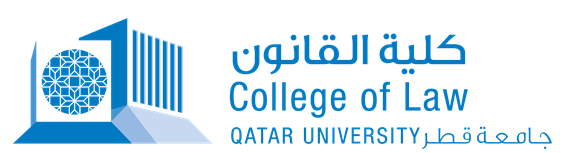 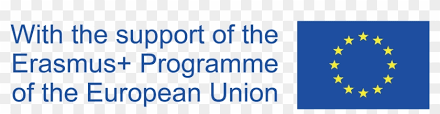 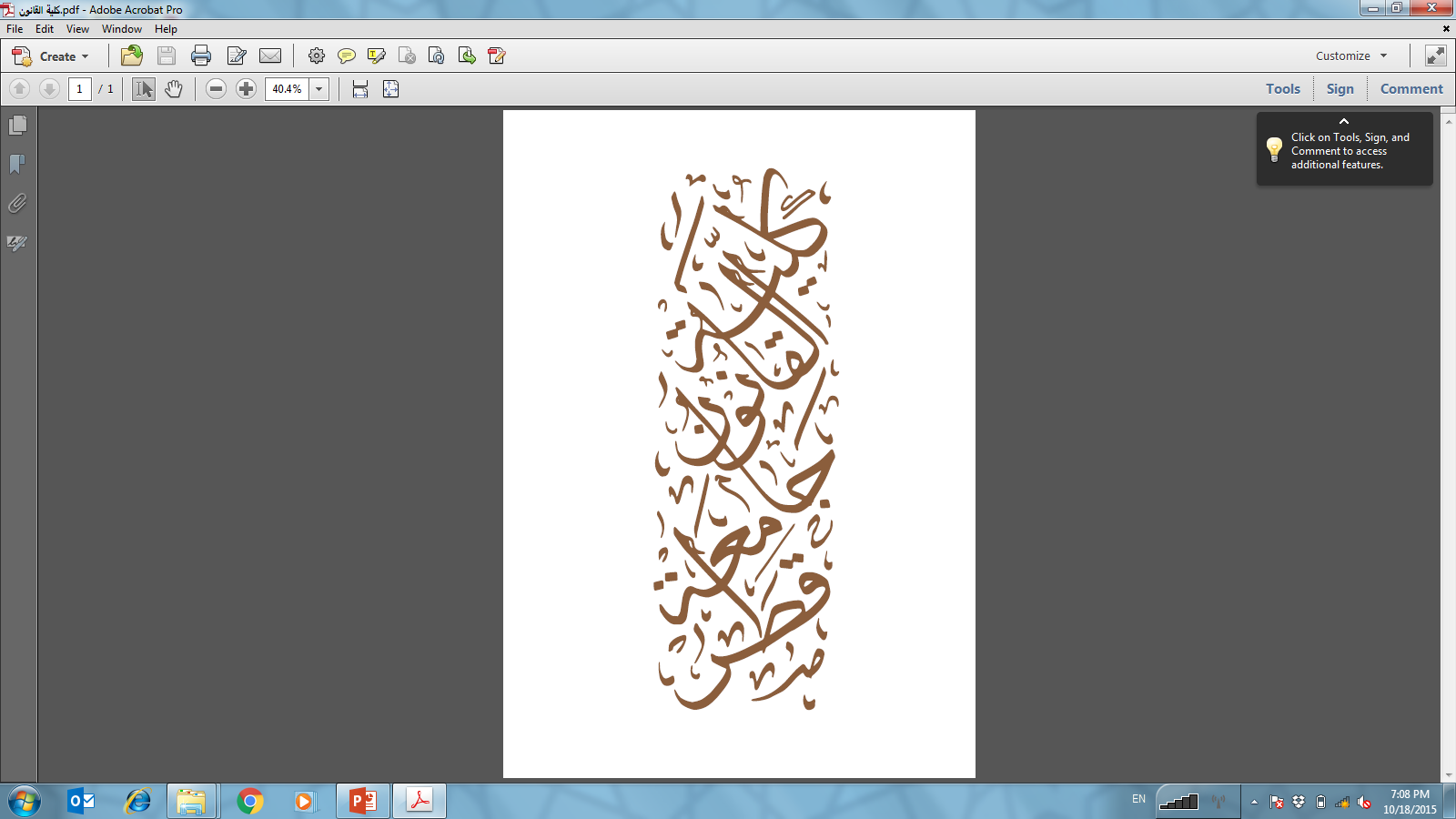 WELCOME TO THE COURSE
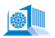 Contact Details
Email: falhababi@qu.edu.qa
Office: College of Law Building I09, Office B246
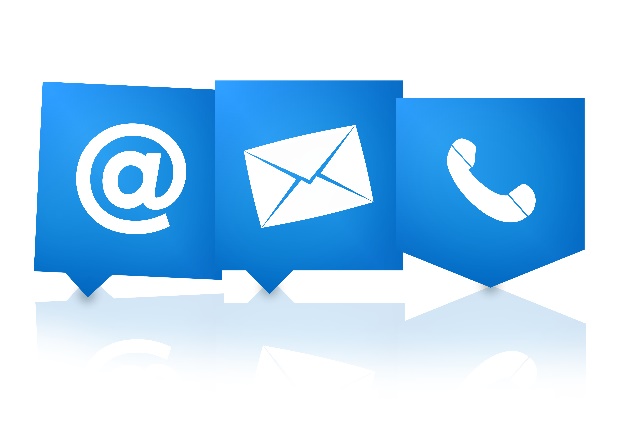 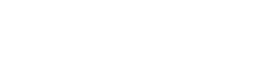 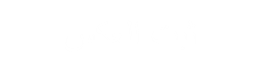 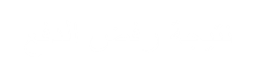 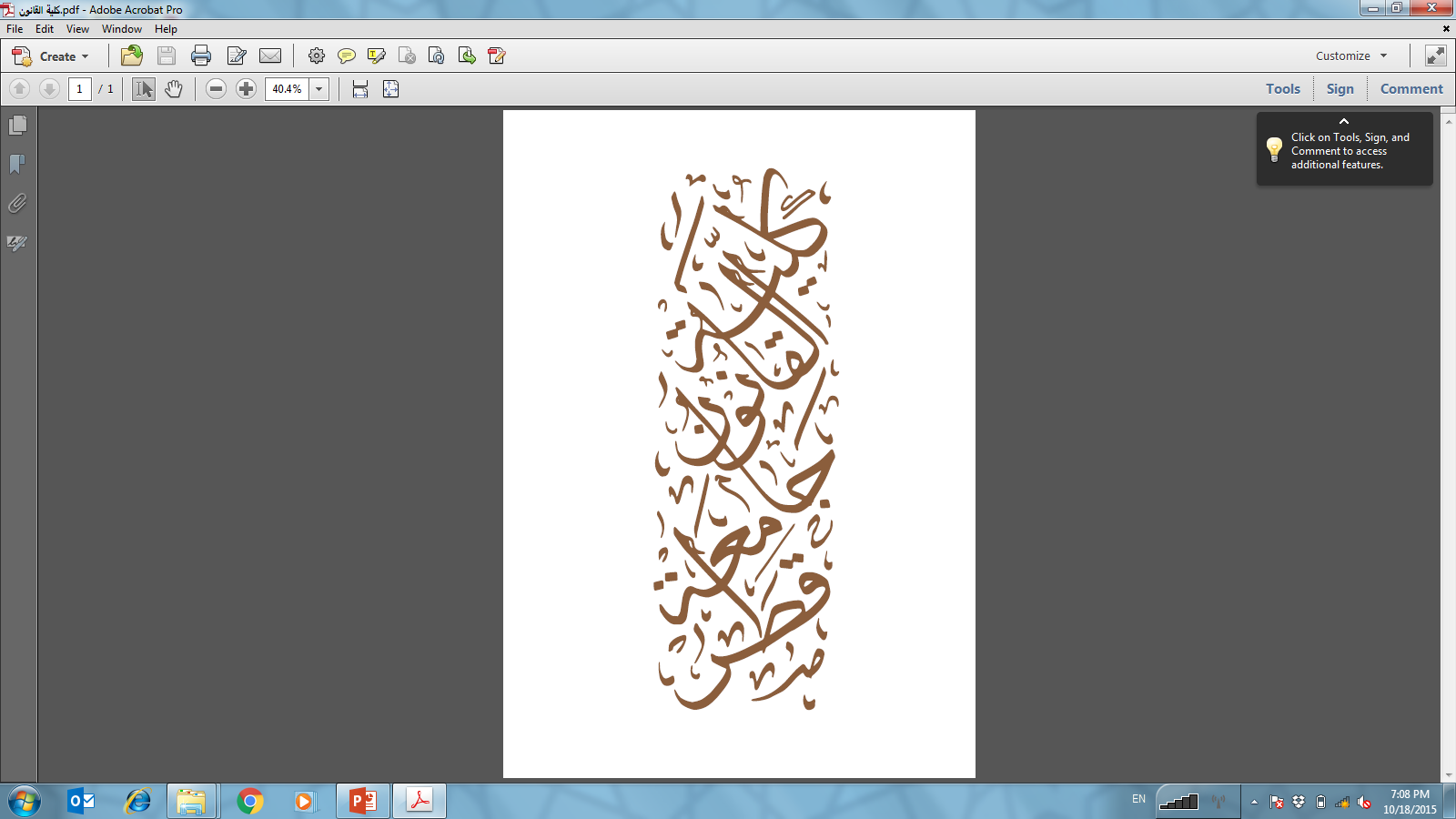 WELCOME TO THE COURSE
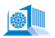 Course Information
Class Days: Tuesday 5 December
Class Time: 5:00 PM – 9:00 PM
Location: College of Law I09, Auditorium
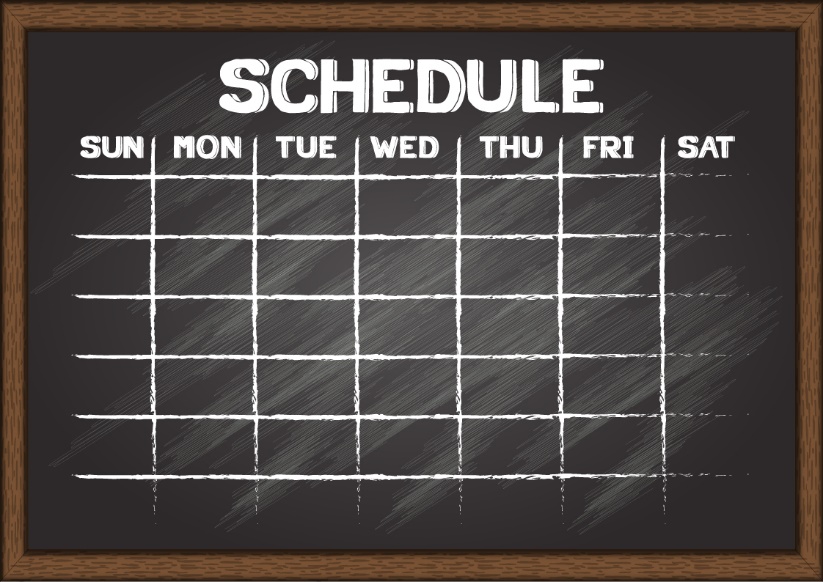 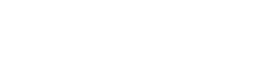 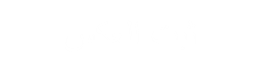 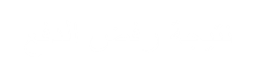 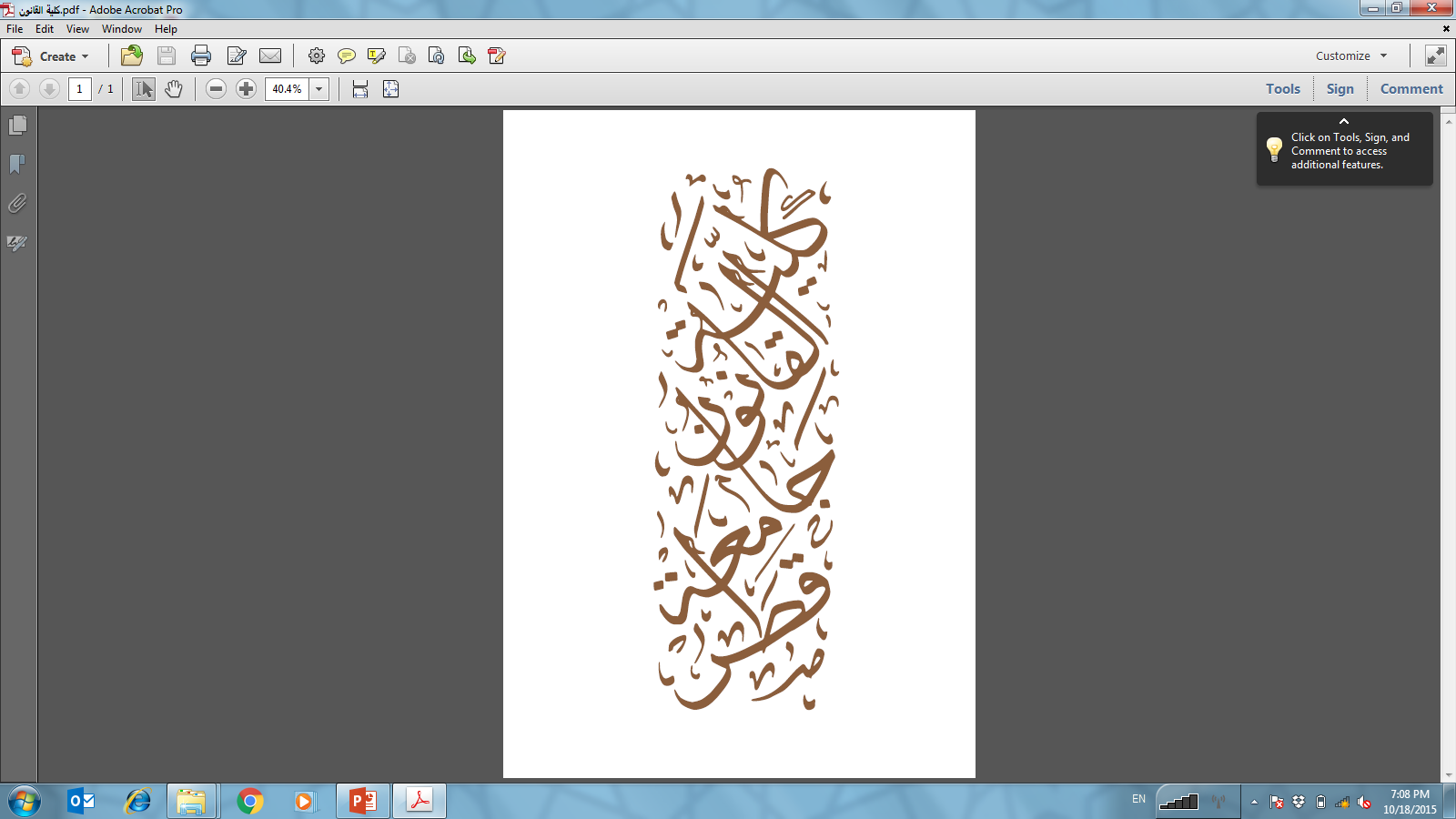 Students
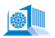 Students

What is your background?

Why did you choose this course?

What are your expectations for this course?
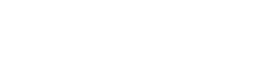 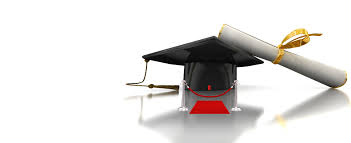 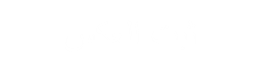 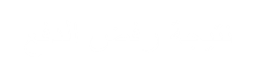 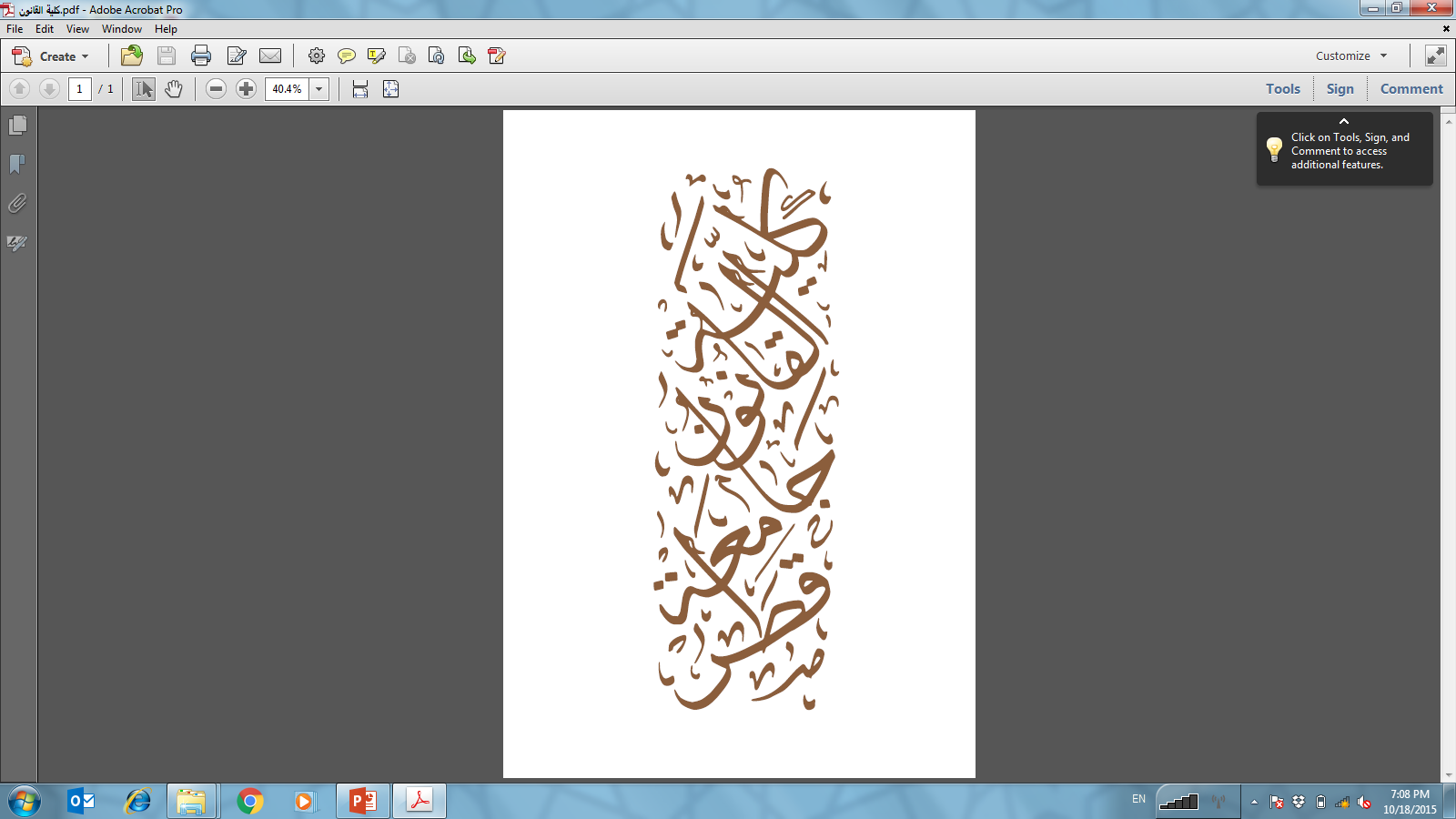 Course 3: Conducting Research on European Union Law
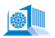 I. The Research Agenda

II. Research Tools

III. Testing Research Tools
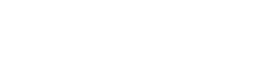 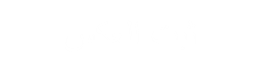 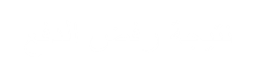 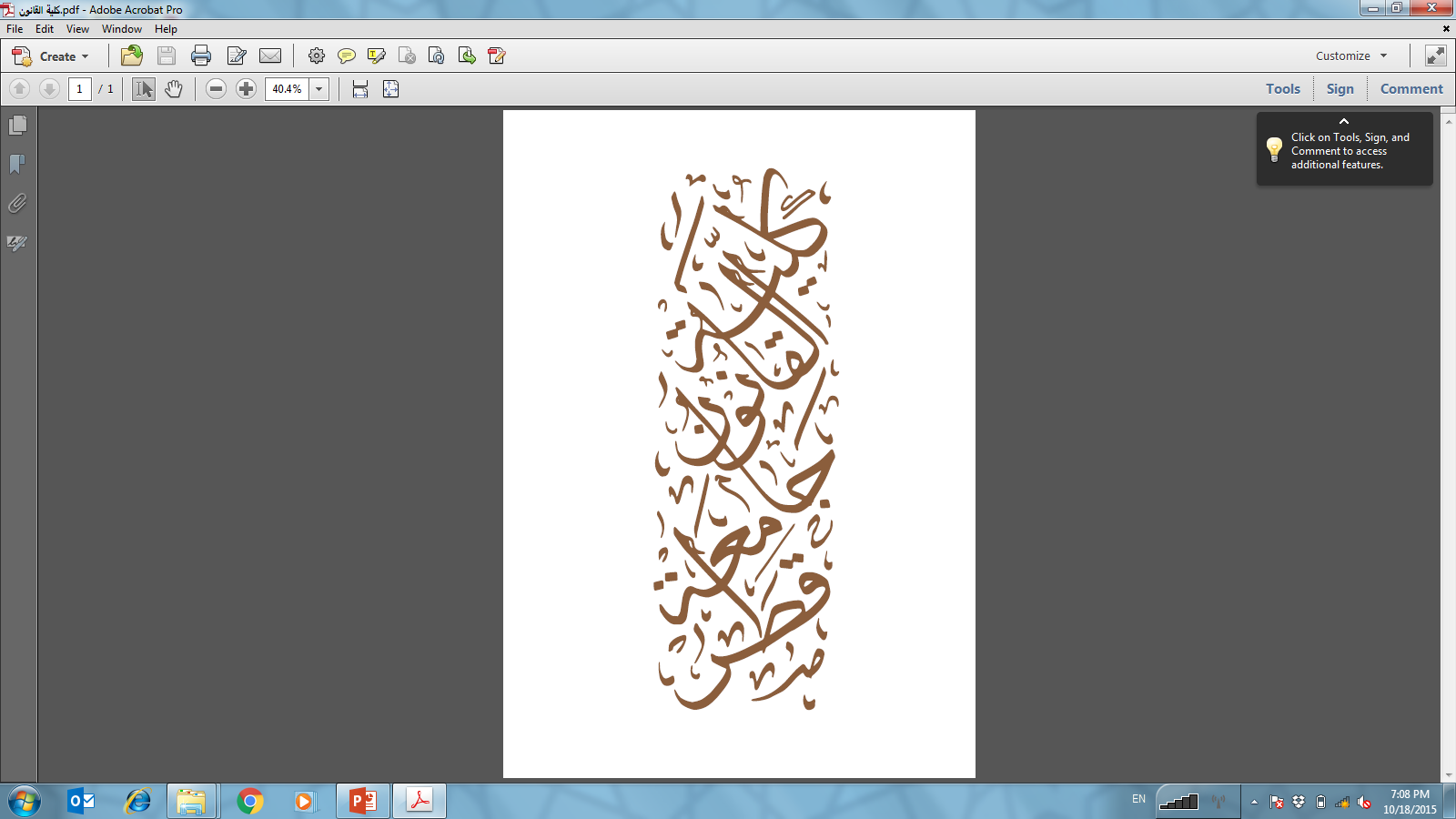 Conducting Research on European Union Law
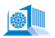 Learning Outcomes: On completion of this seminar, students should be able to:
Confidently formulate a research question for a viable research project and efficiently implement the program of research to arrive at the set deliverables. 
Apply select EU principles, law and history to the design and implementation of their own research projects.
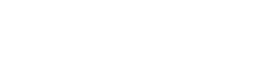 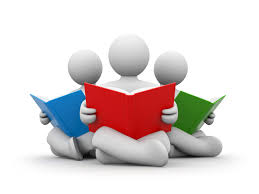 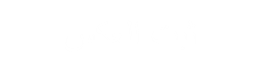 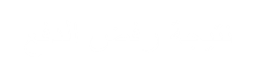 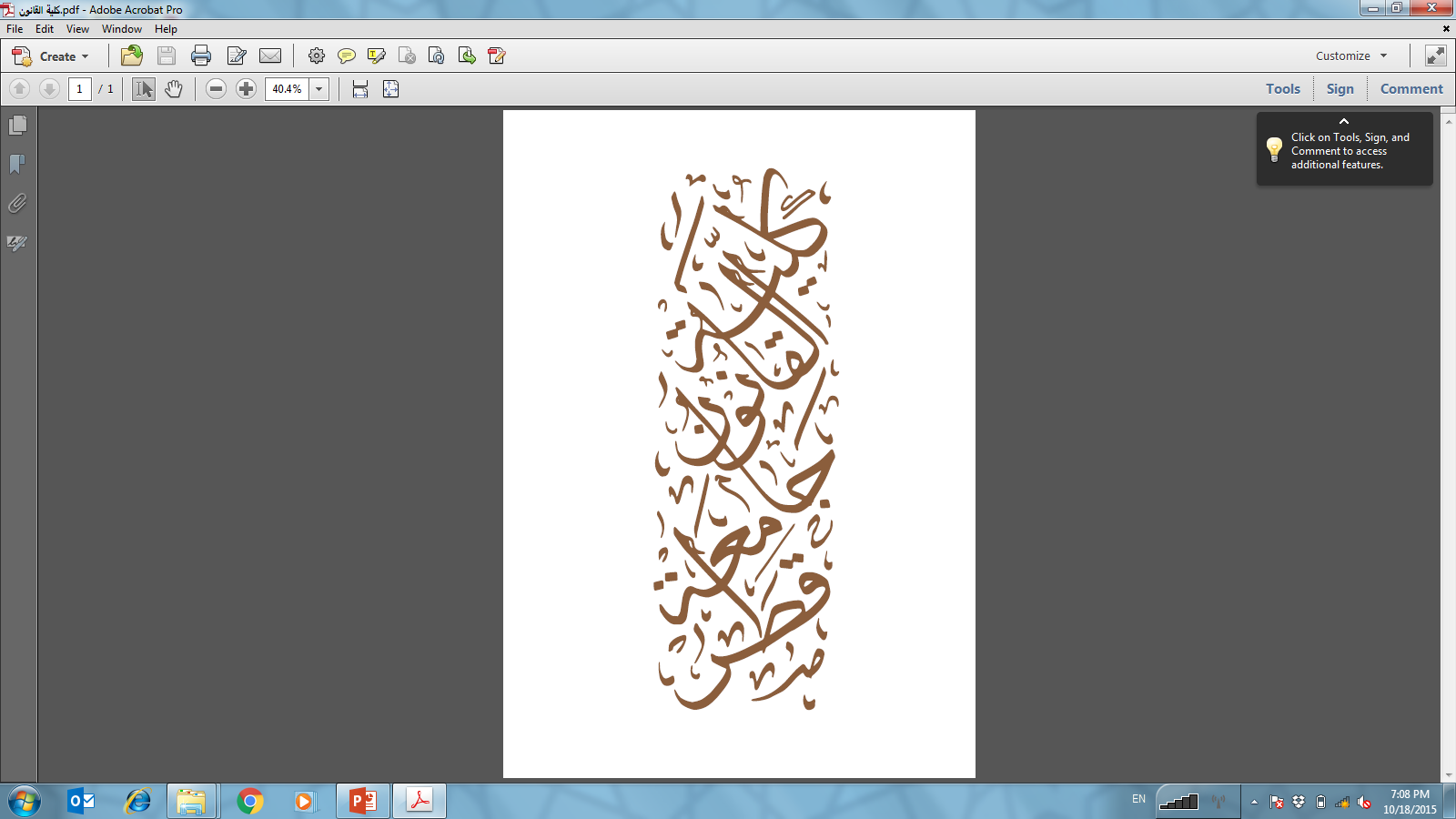 I. The research agenda
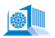 Recap on the European Union (EU)
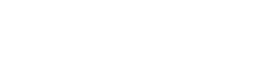 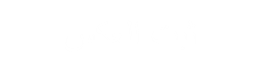 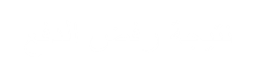 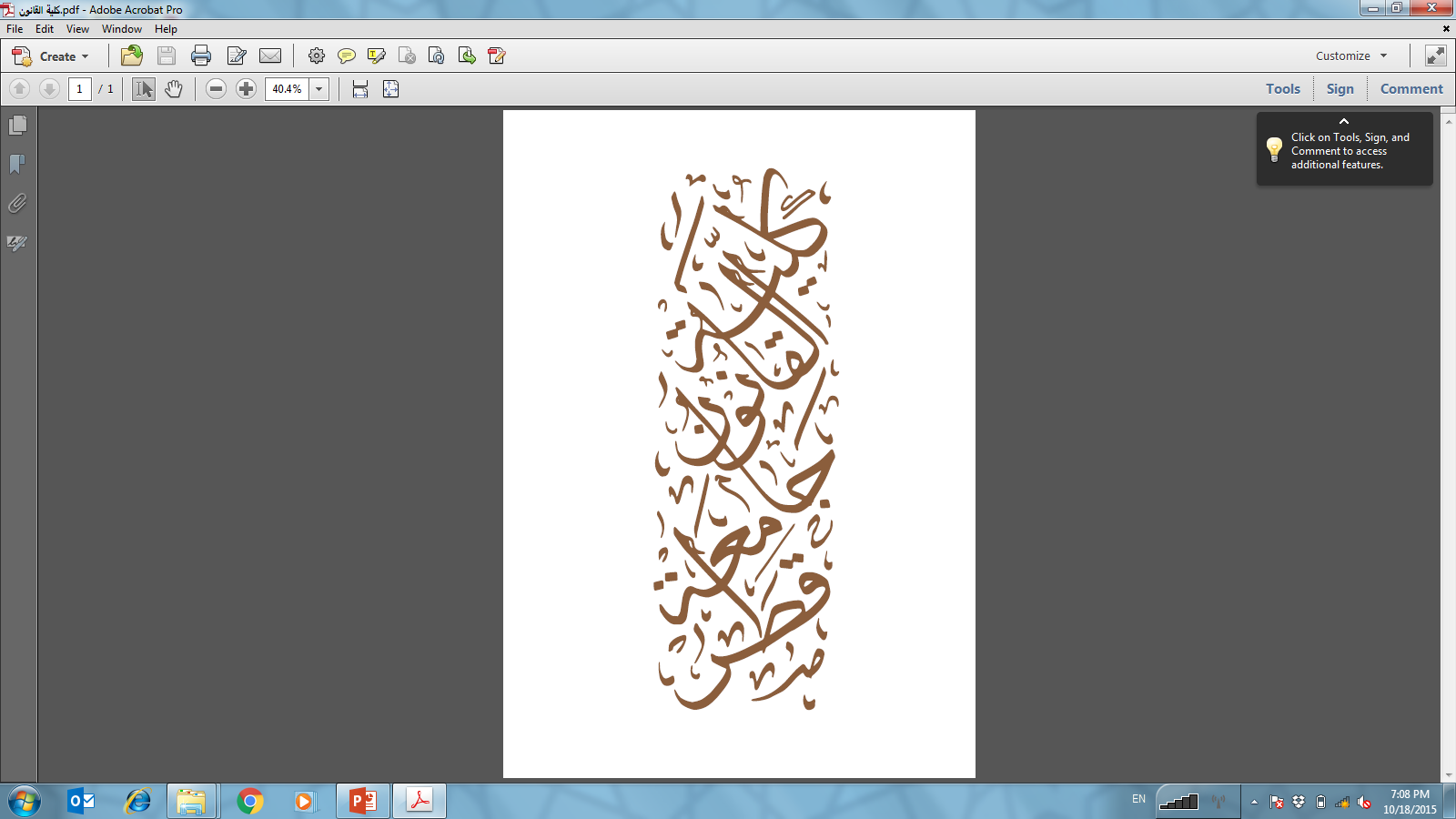 I. The research agenda
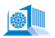 Recap on the European Union (EU)
Supranational organization 
Its laws observe no other law
Habitually described as being sui generis, i.e. without comparison because there is nothing else like it anywhere else
Its laws are directly applicable in member states parties
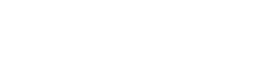 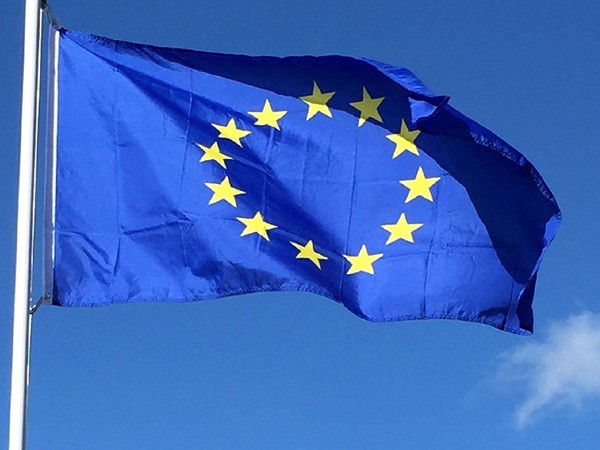 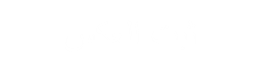 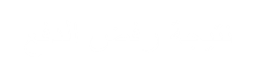 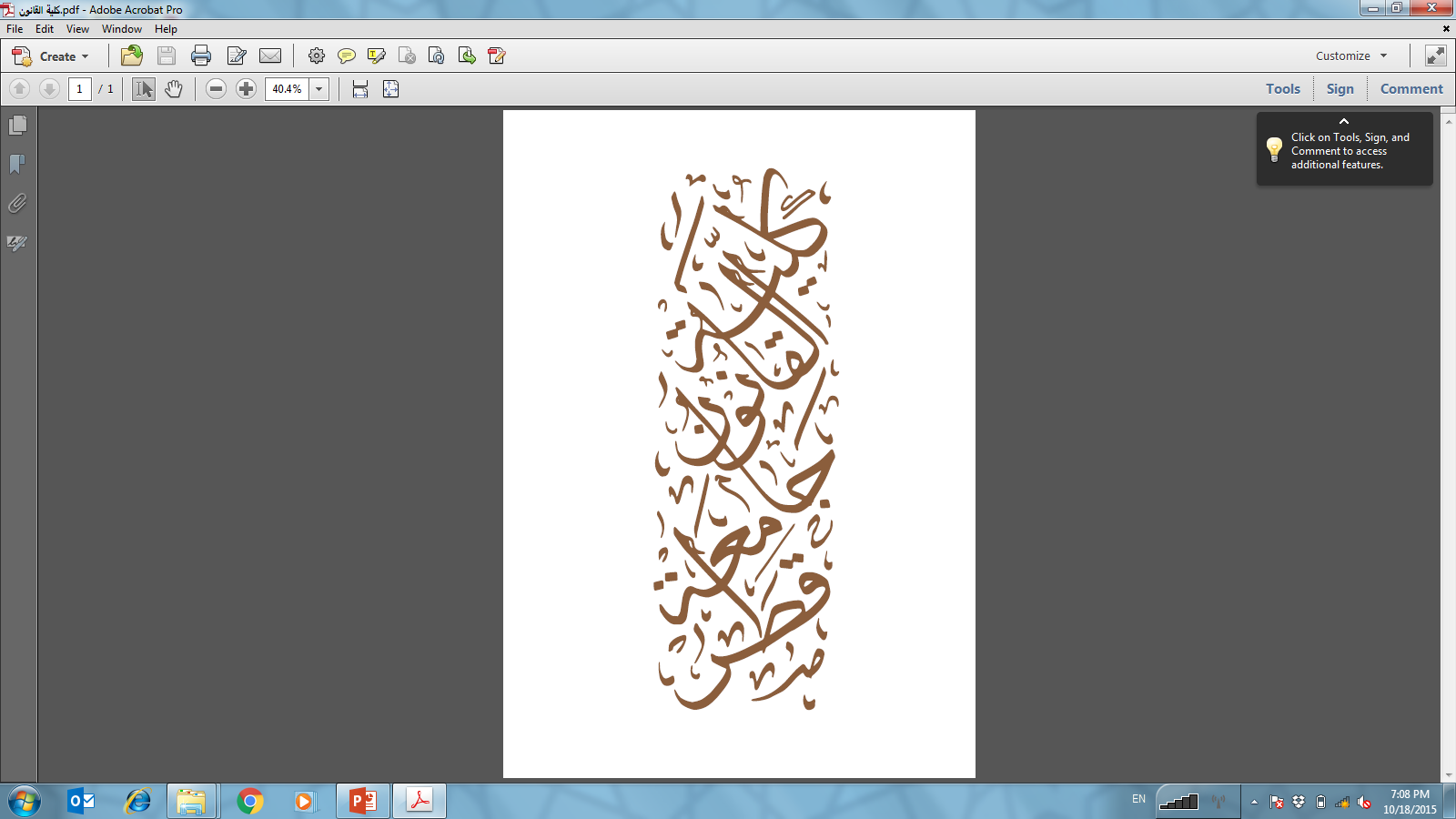 I. The research agenda
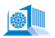 Recap on the European Union (EU)
The European Council – heads of states & gov of MS + President Of European Commission + High Representative for foreign affairs & security policy. Purpose – agenda setting for political and developmental priorities
The European Commission – Has power to propose Legislative Acts; Power to enforce EU Law on MSPs; Manages EU budgets, Has power to implement the decisions of EP & the Council & also represents EU in international forum. An independent executive body – engine of EU
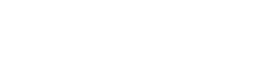 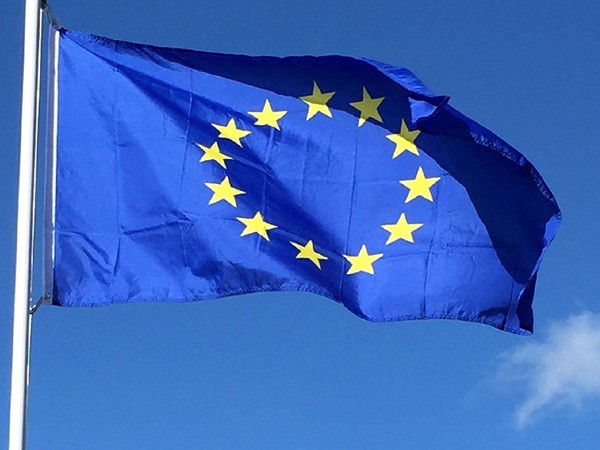 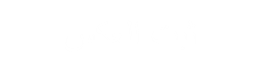 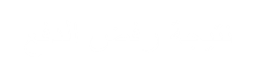 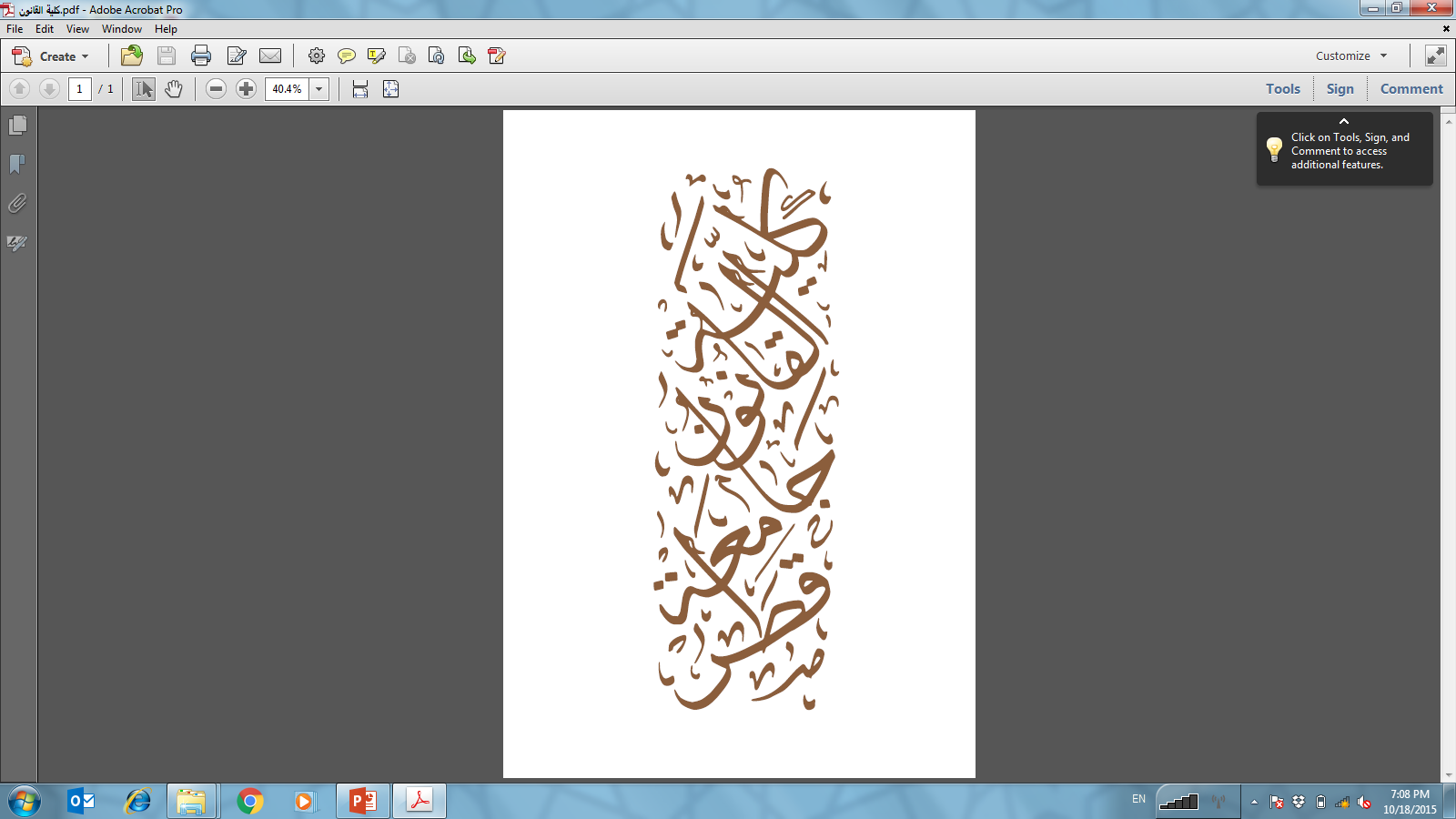 I. The research agenda
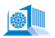 Recap on the European Union (EU)
The European Parliament – 705 mbrs, debates, amends and passes EU laws
The Council – negotiates & adopts EU laws
The Court of Justice of the European Union – interprets and enforces EU law
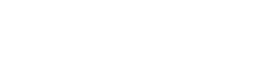 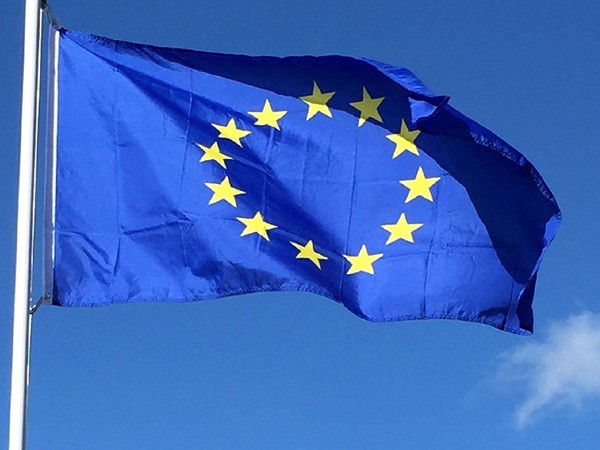 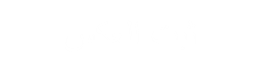 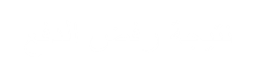 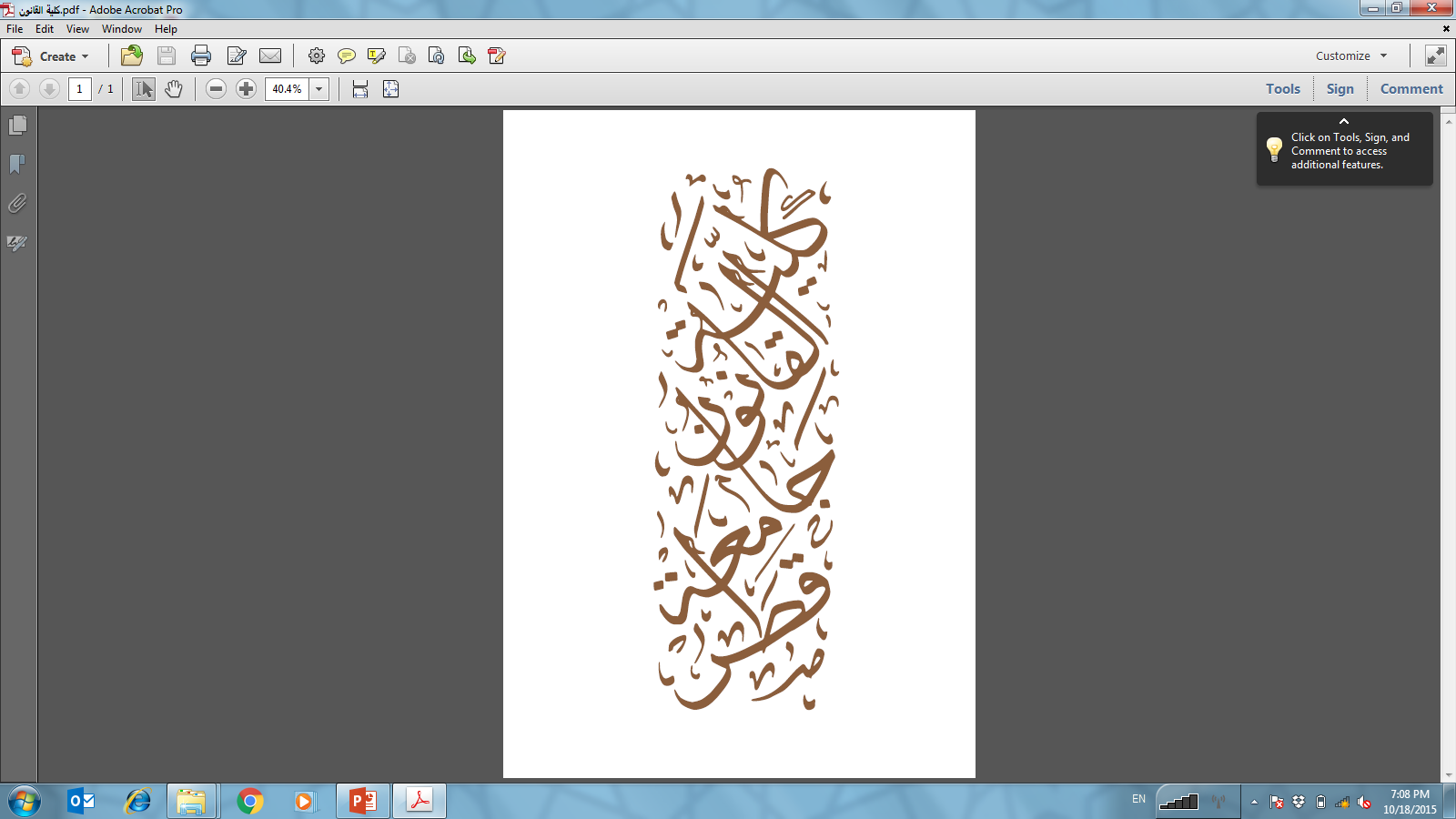 I. The research agenda
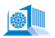 What is Research?
Inter Disciplinary Research?
Multi-disciplinary Research?
Socio-legal Research?
Comparative Research?
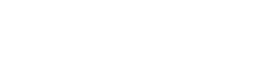 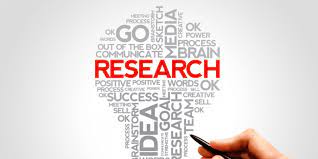 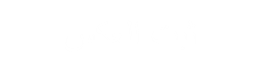 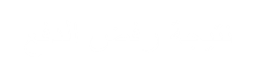 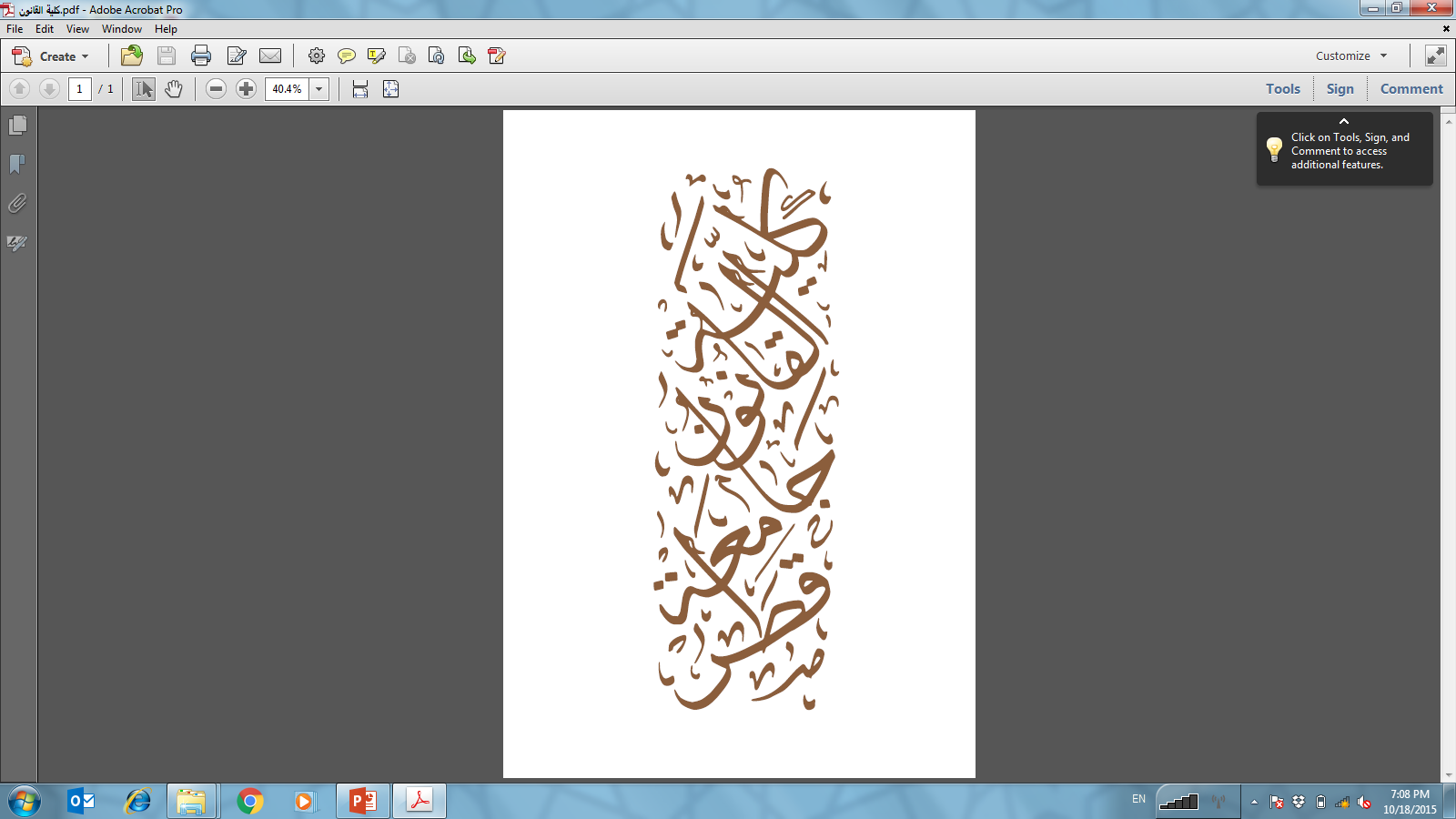 I. The research agenda
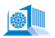 What is Research?
Doctrinal Research?
Theoretical Research?
Empirical Research & its Ethical issues?
Ethical Issues in Research?
Choosing a research approach (subject needs v personal strengths, competencies & means)
Which one for you?
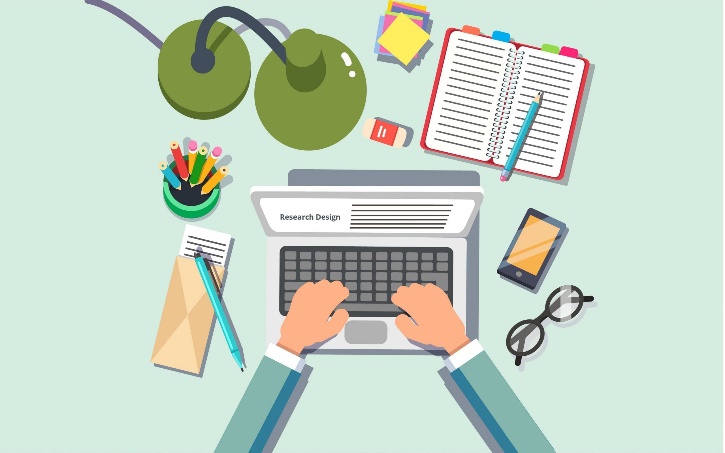 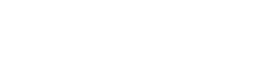 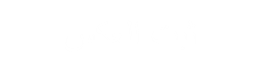 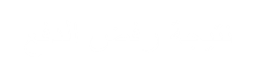 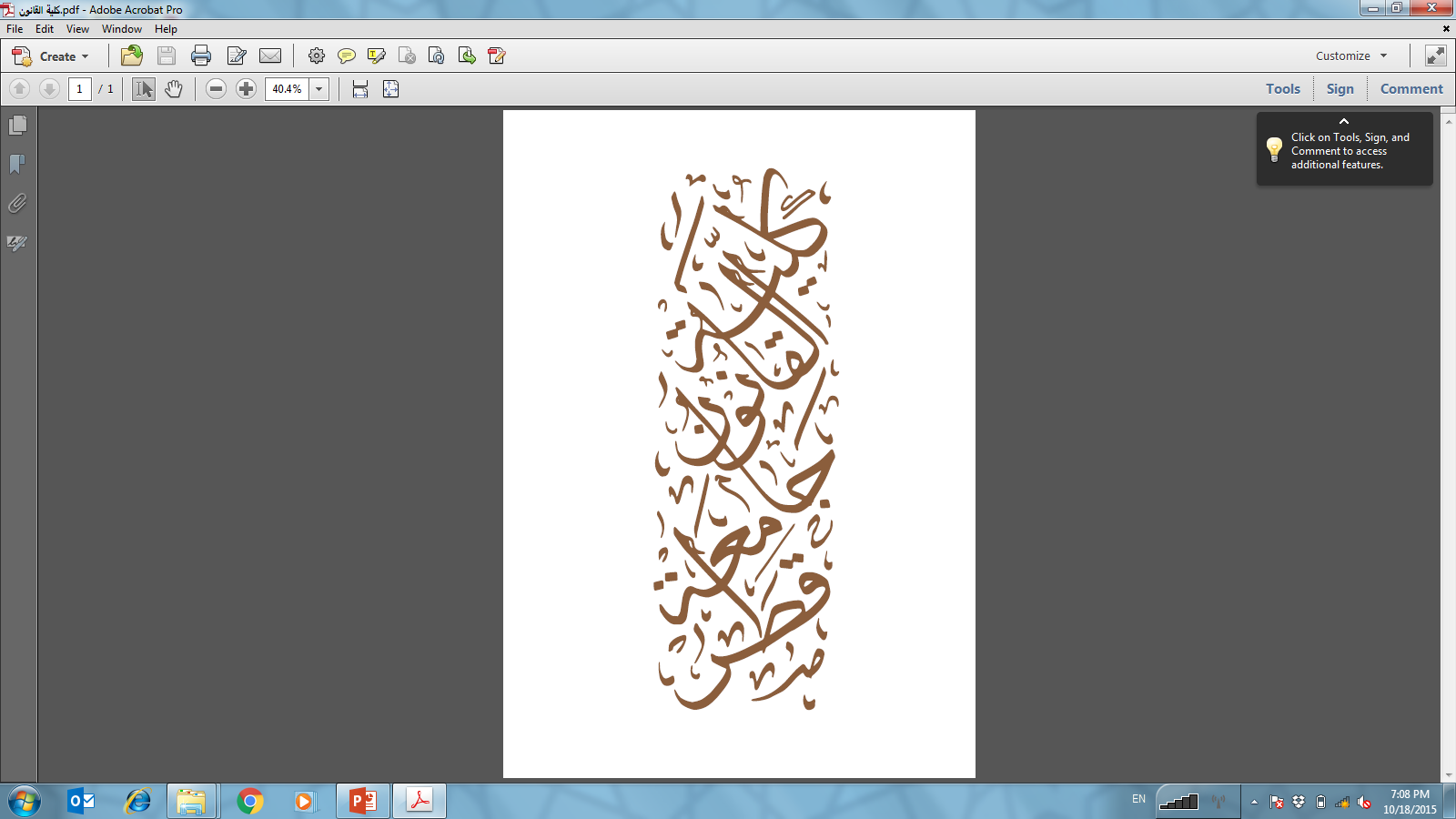 I. The research agenda
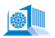 What is Research?
Formulating the Research Question – Identifying the problem & gap in knowledge, lit. review etc.
Formulating your hypothesis
Deducing the thesis of your research project
Communicating - Abstracting
Prognosis and contribution to knowledge
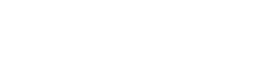 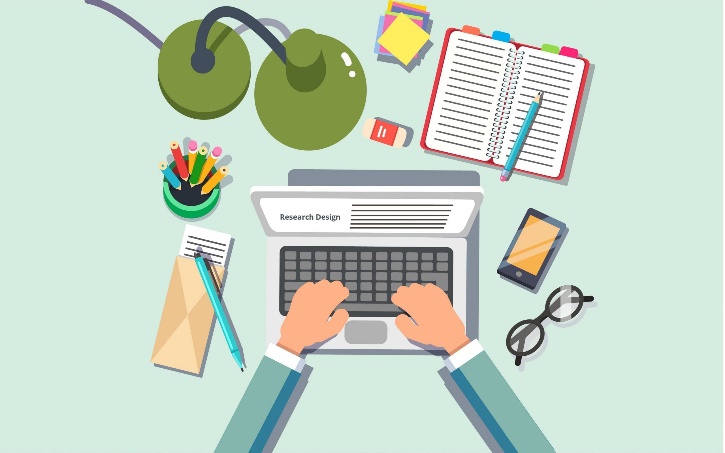 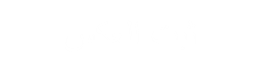 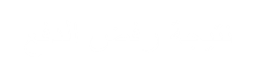 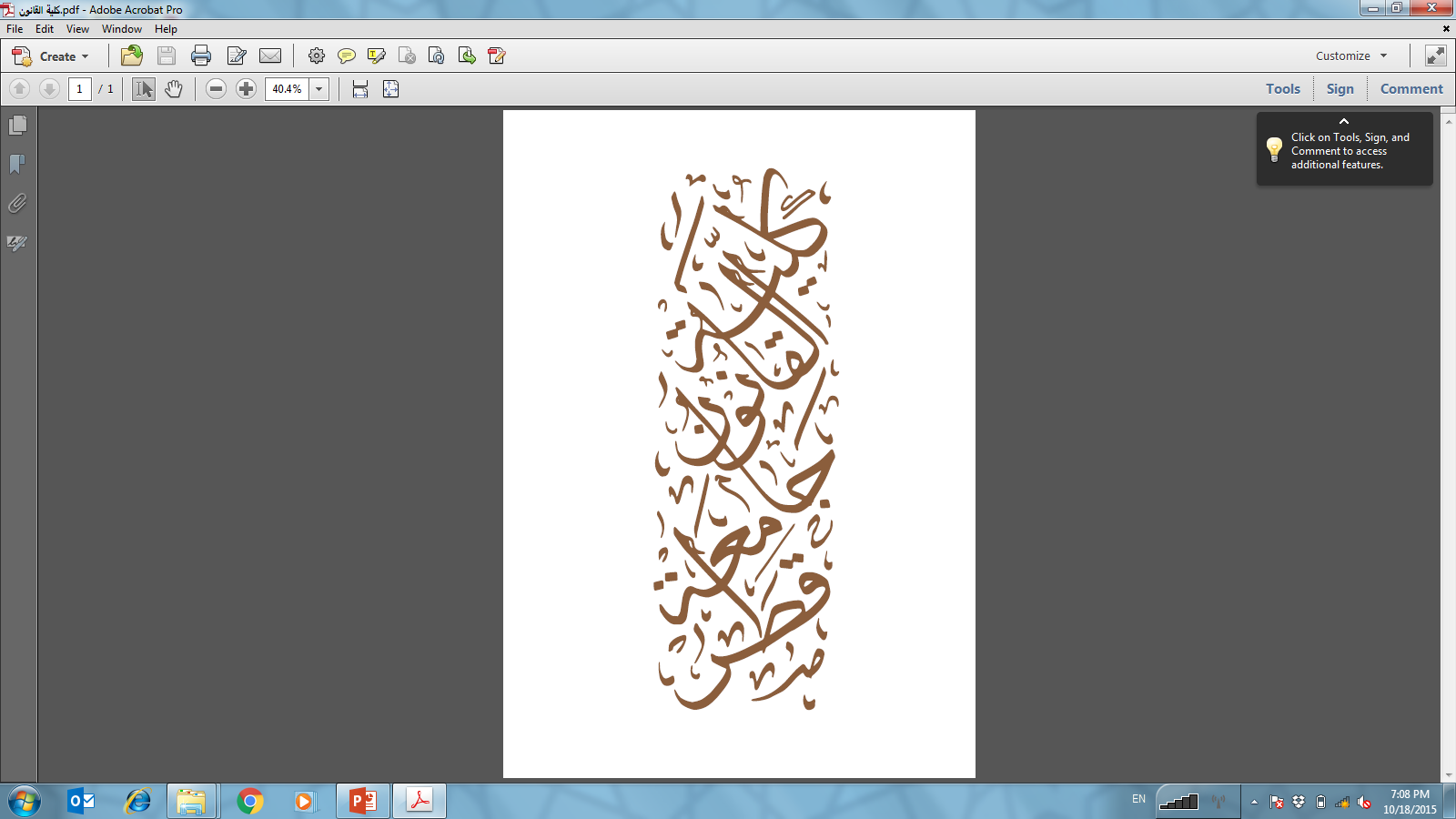 II. Research tools
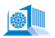 General Research Tools
Electronic Resource Guide (ERG) for International Law: European Union (American Society of International Law): https://www.asil.org/sites/default/files/ERG_EU.pdf

Europa.eu – the official website of the EU, and discusses unofficial sources such as academic and NGO websites that are useful when researching the EU: https://european-union.europa.eu/index_en

Understanding European Union Legal Materials (GlobaLex) – how to obtain EU legislation, case law, and treaties : https://www.nyulawglobal.org/globalex/European_Union1.html
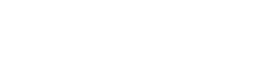 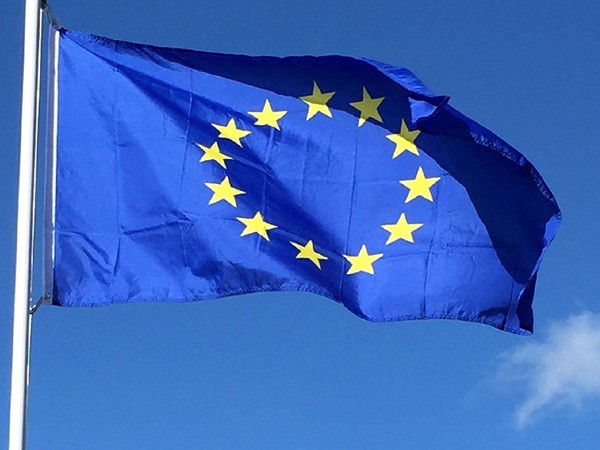 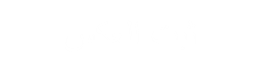 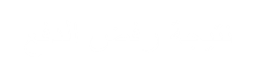 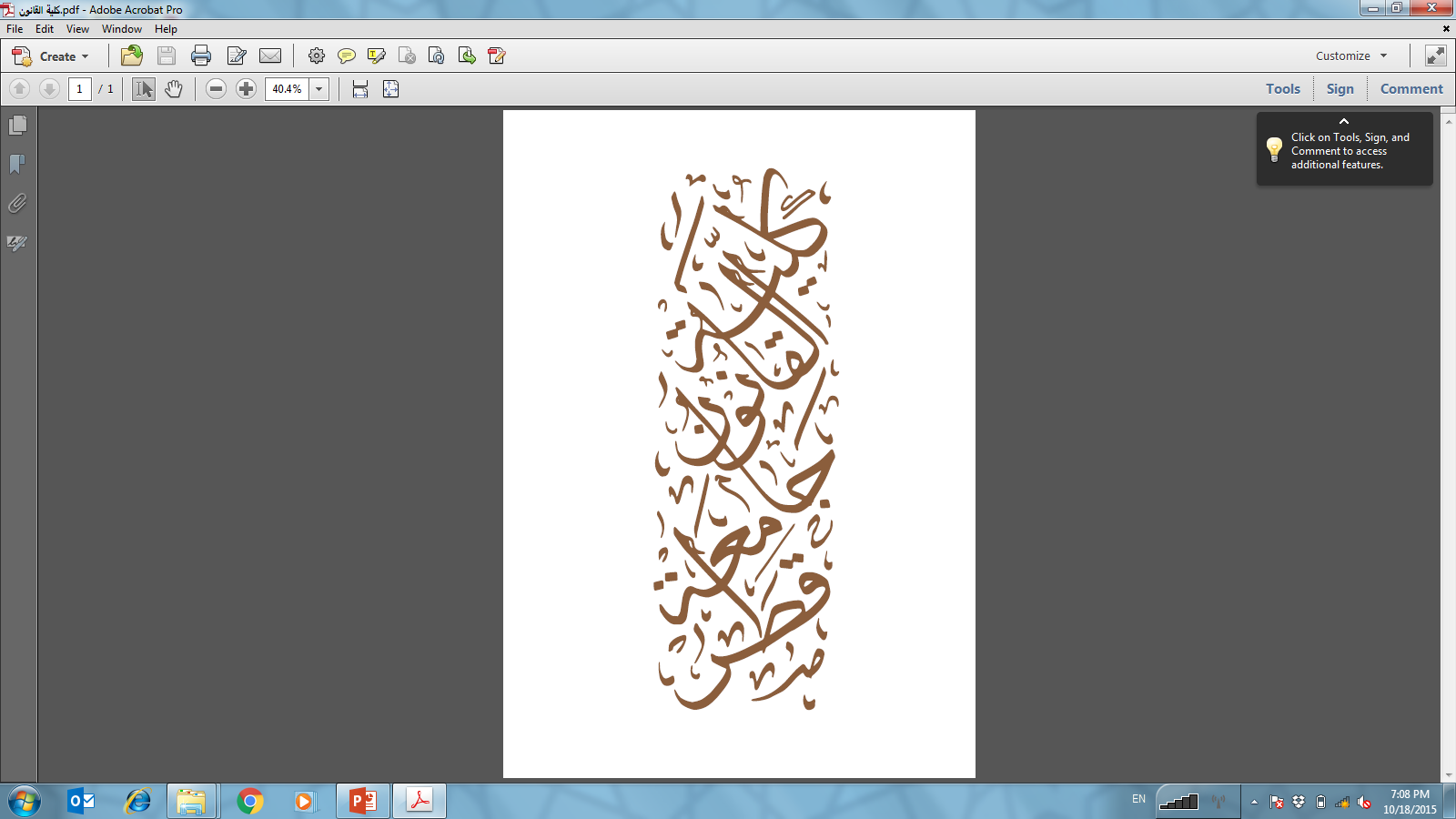 II. Research tools
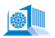 EU Institutions and Bodies 
The Commission: https://commission.europa.eu/index_en 
 The European Council: https://www.consilium.europa.eu/en/european-council/

The Council of the European Union: https://european-union.europa.eu/institutions-law-budget/institutions-and-bodies/search-all-eu-institutions-and-bodies/council-european-union_en

The European Parliament: https://www.europarl.europa.eu/portal/en
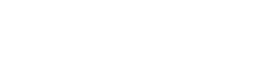 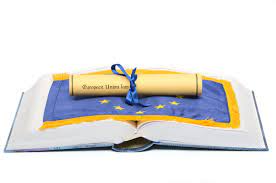 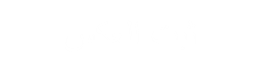 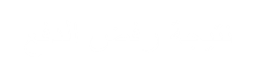 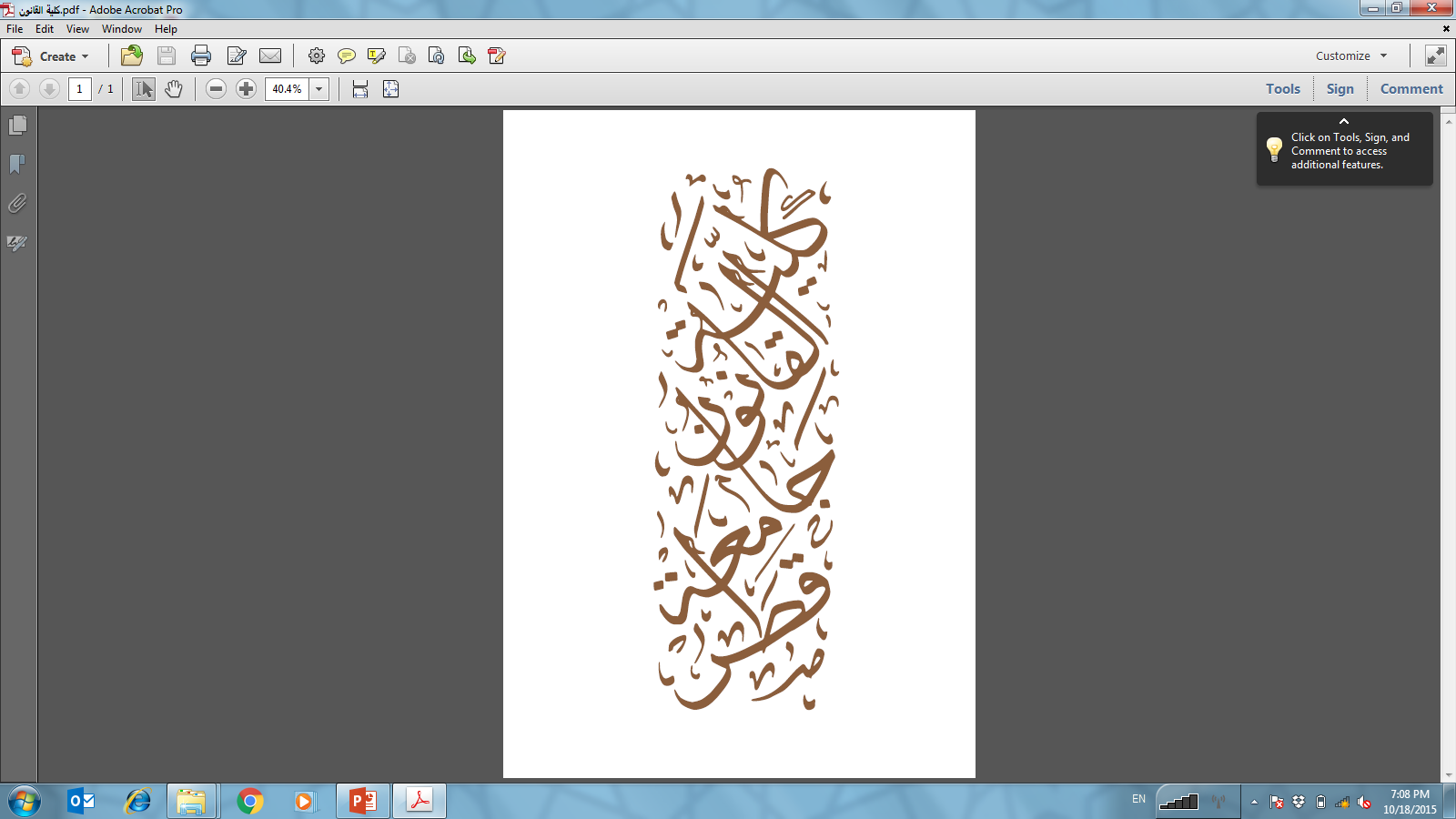 II. Research tools
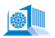 EU Institutions and Bodies 
The European Central Bank: https://www.ecb.europa.eu/home/html/index.en.html

The Court of Justice of the European Union: https://curia.europa.eu/jcms/jcms/j_6/

The Court of Auditors: https://www.eca.europa.eu/en

The Economic and Social Committee: https://www.eesc.europa.eu/
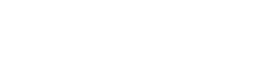 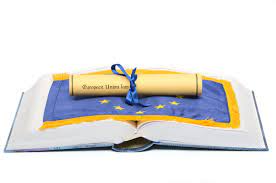 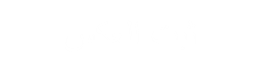 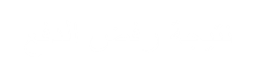 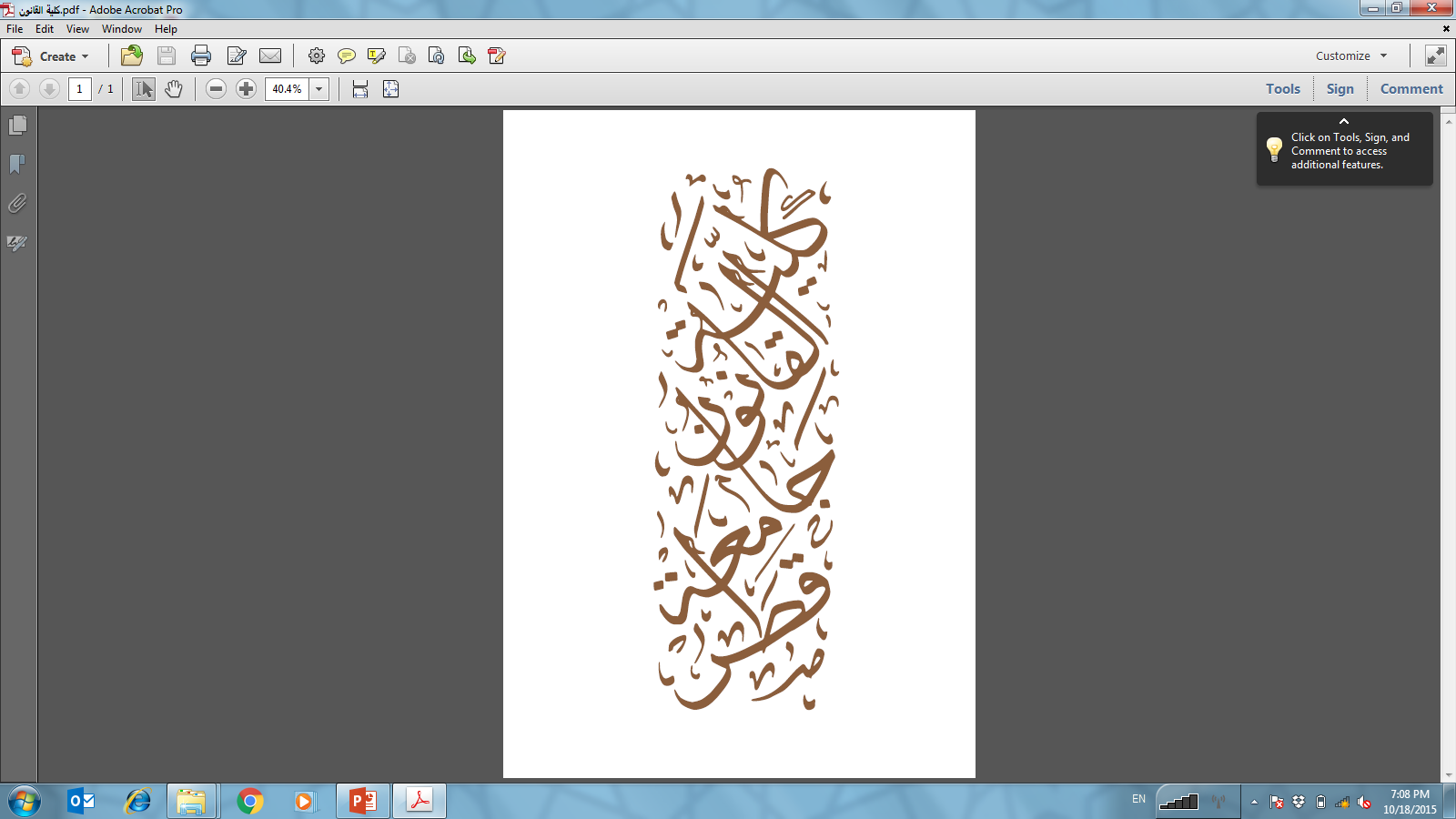 II. Research tools
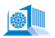 Primary Legislation: Treaties
Treaty of Lisbon (2007)
Treaty on European Union and Treaty on the Functioning of the European Union (Maastricht Treaty; 1992) (2016 consolidated versions)
Treaty Establishing the European Atomic Energy Commission (EURATOM Treaty; 1957) (2016 consolidated version)
Charter of Fundamental Rights of the European Union (2016)
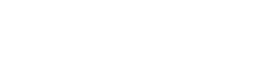 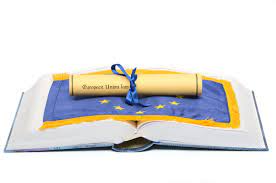 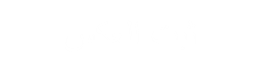 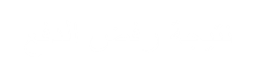 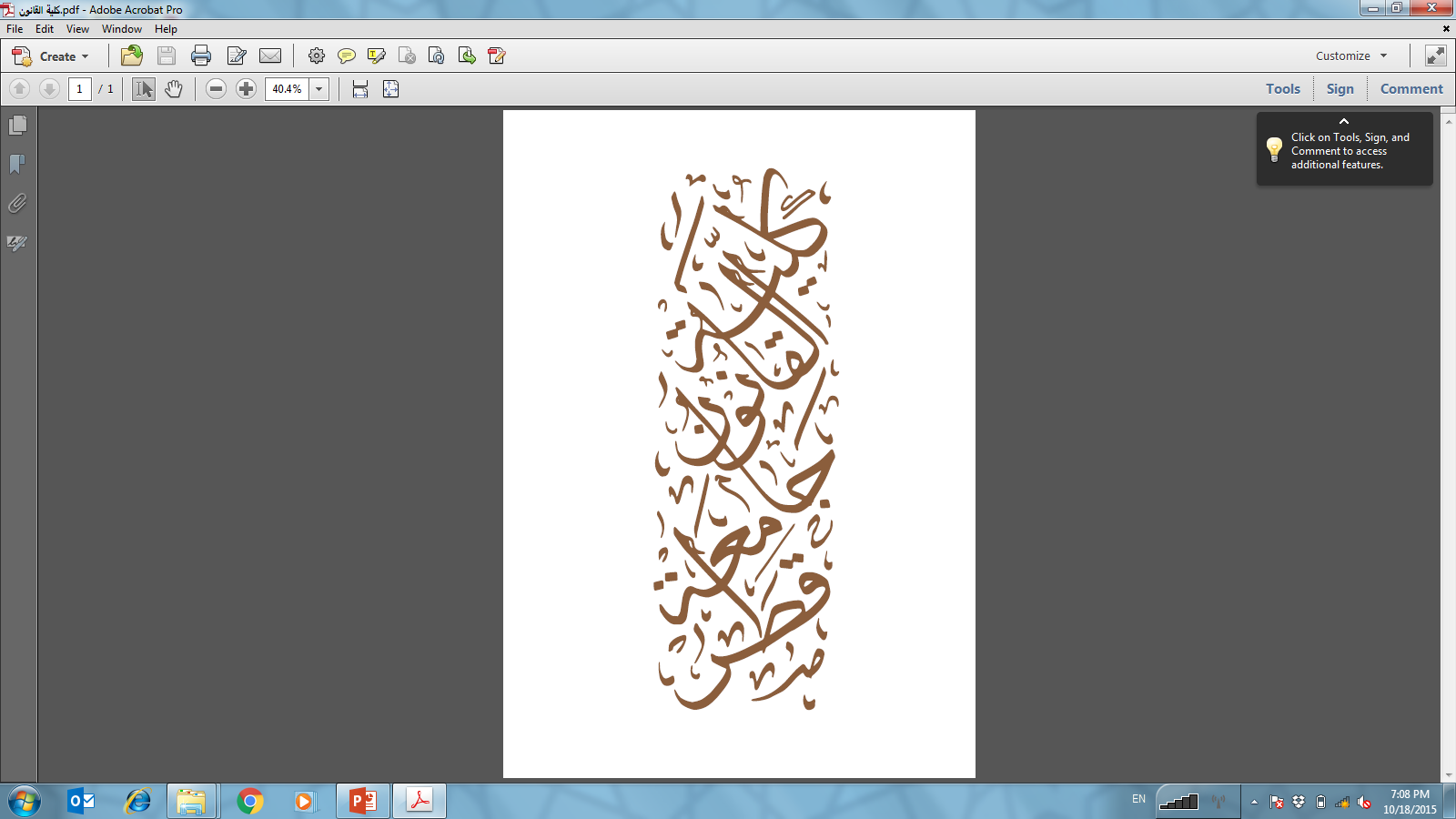 II. Research tools
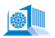 Primary Legislation: Treaties EU 
EUR-Lex: Treaties currently in force: https://eur-lex.europa.eu/collection/eu-law/treaties/treaties-force.html

Europa.eu: Founding treaties: https://european-union.europa.eu/principles-countries-history/principles-and-values/founding-agreements_en’

International Legal Materials (also available in print through INTL RESERVE and INTL REF): 
Official Journal (consolidated versions of the treaties, with incorporated changes, through the Treaty of Lisbon (2007)): https://eur-lex.europa.eu/oj/direct-access.html
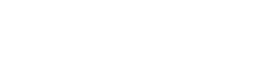 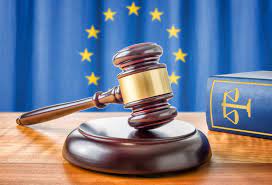 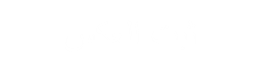 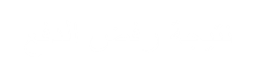 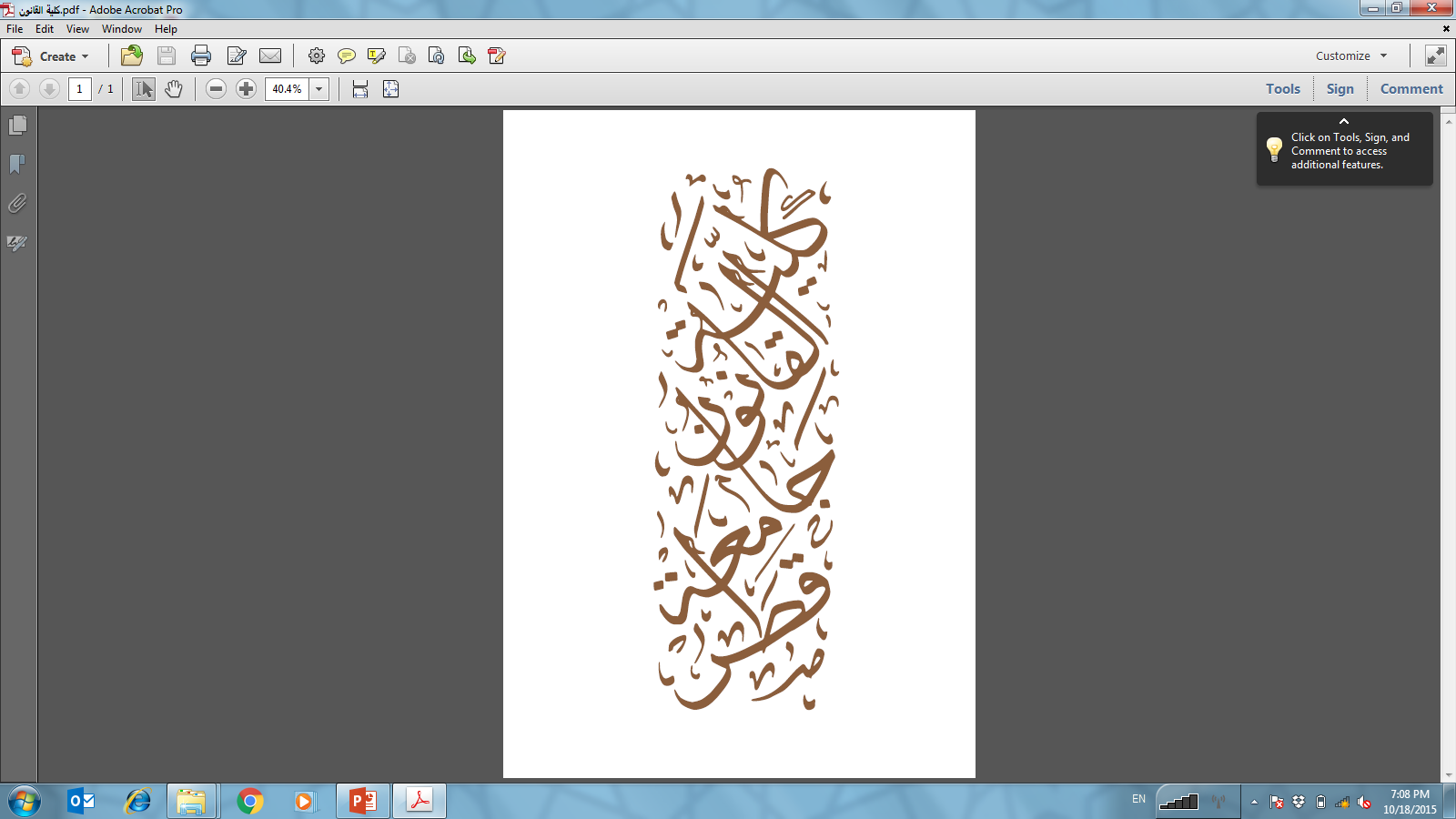 II. Research tools
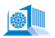 Secondary Legislation
Regulations: Regulations have general effect and are directly applicable in all of the Member States
Directives: Directives are addressed to the Member States and are binding as to the result; Member States may choose the form and methods of implementation. The process of implementation is called harmonization
Decisions Laws: are binding on those addressed, whether governments, companies or individuals
Opinions: Written statements by the Council or Commission and have no binding force. Opinions are an important indication of Council and Commission
Recommendations : Adopted by the Commission are like directives in that they are binding only on the Member States cited and only with respect to the end result
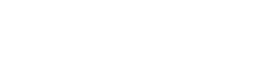 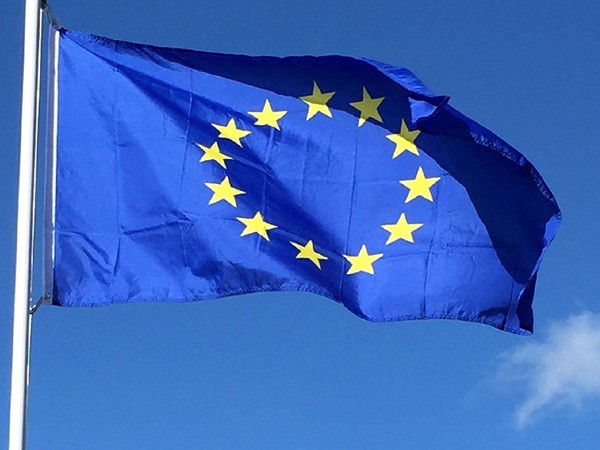 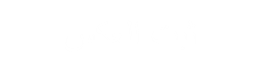 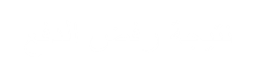 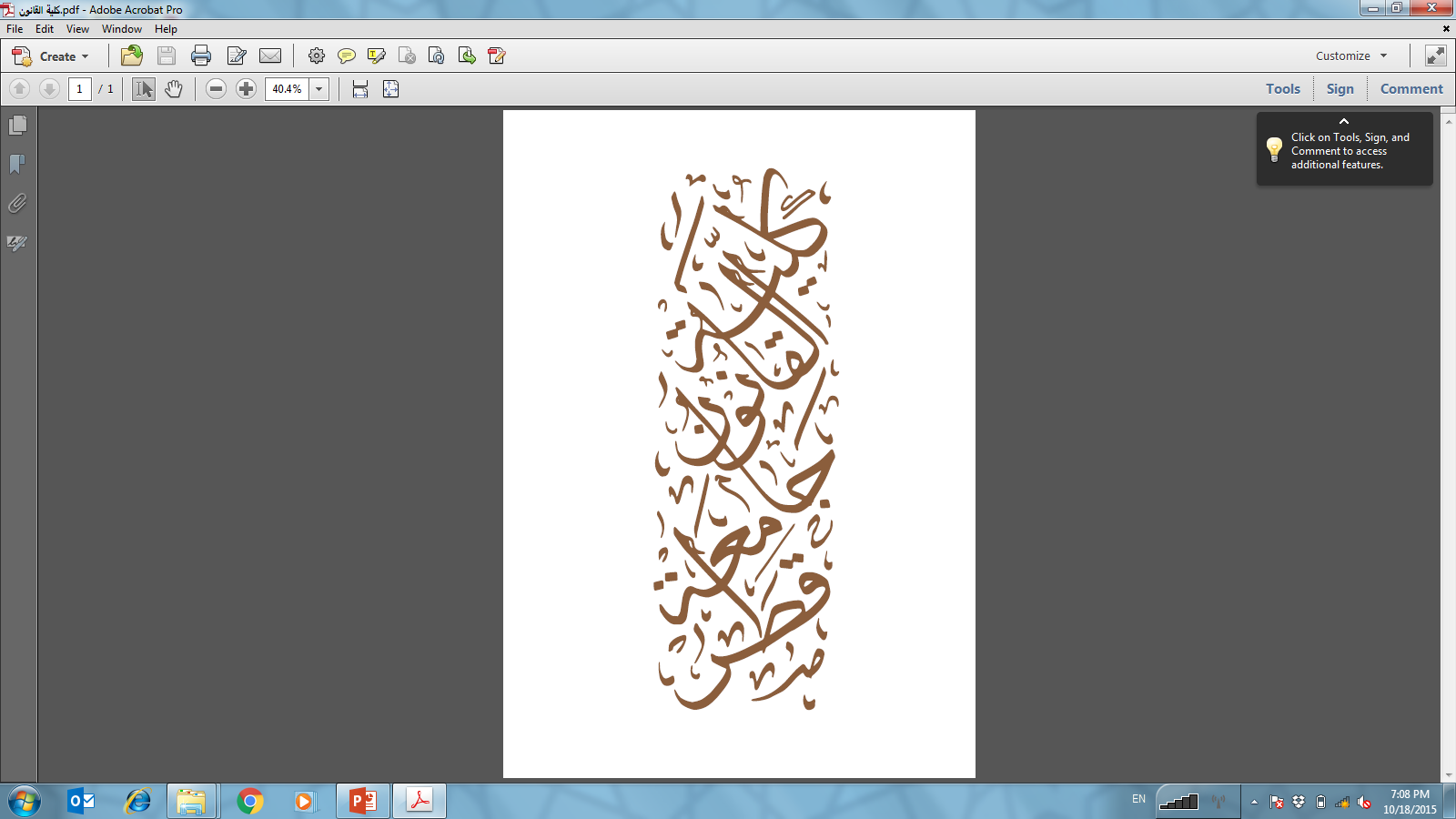 I. Research tools
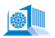 Finding Secondary Legislation – The Official Journal 
The OJ is available on EUR-Lex (the official database for documentation of European Community law): https://eur-lex.europa.eu/oj/direct-access.html
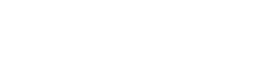 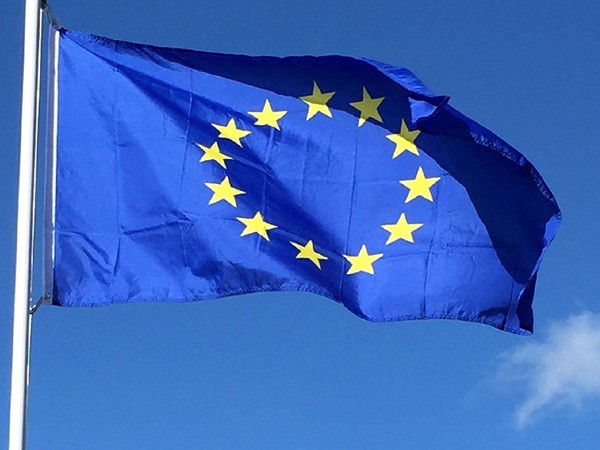 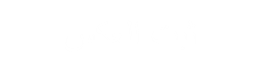 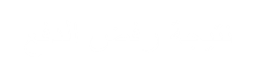 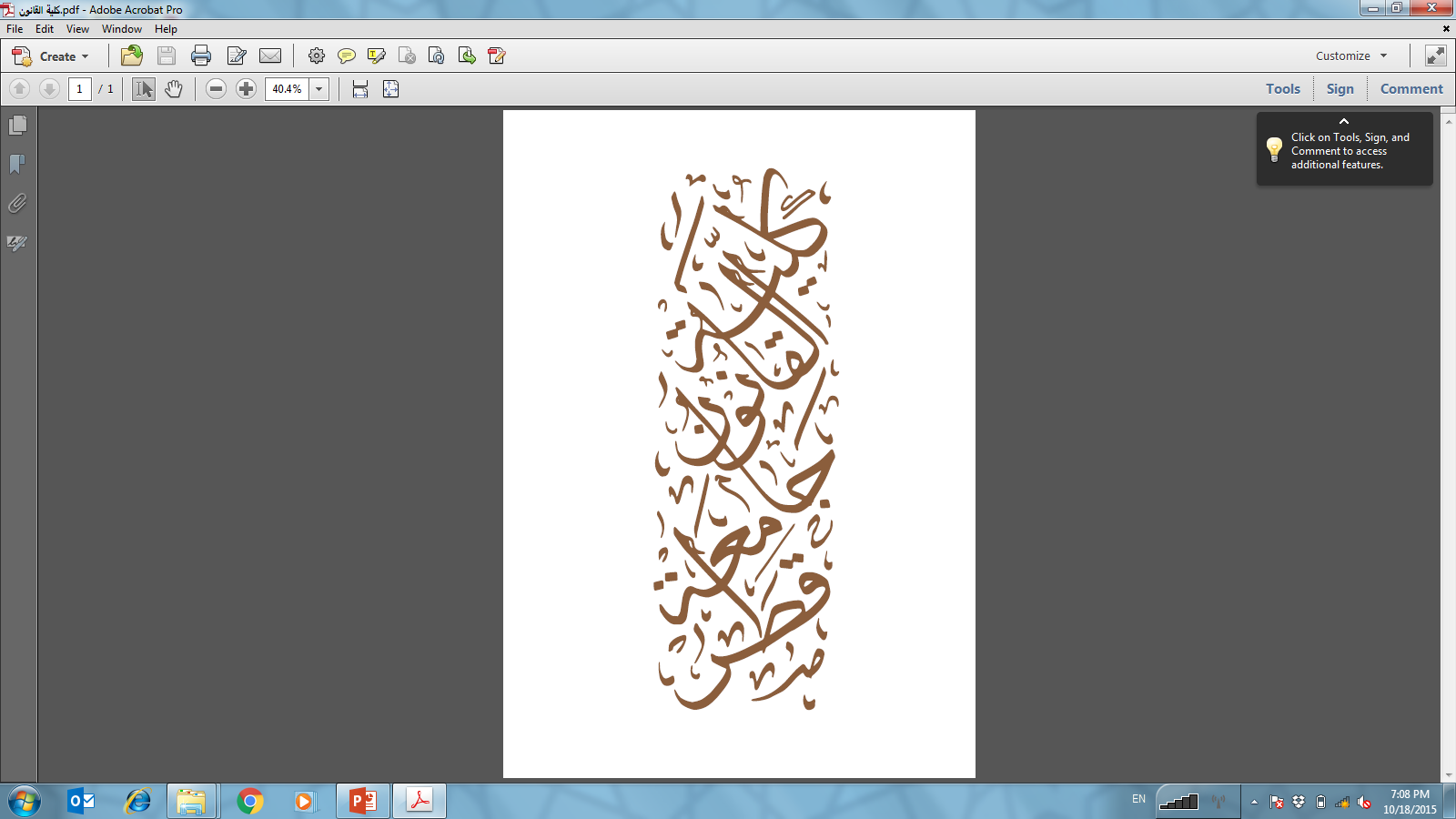 II. Research tools
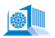 Finding Directives
EUR-Lex: Legal Acts: https://eur-lex.europa.eu/collection/eu-law/legislation/recent.html
Lexis
Westlaw
EUR-Lex: Summaries of EU Legislation: https://eur-lex.europa.eu/browse/summaries.html
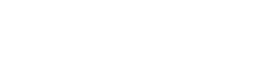 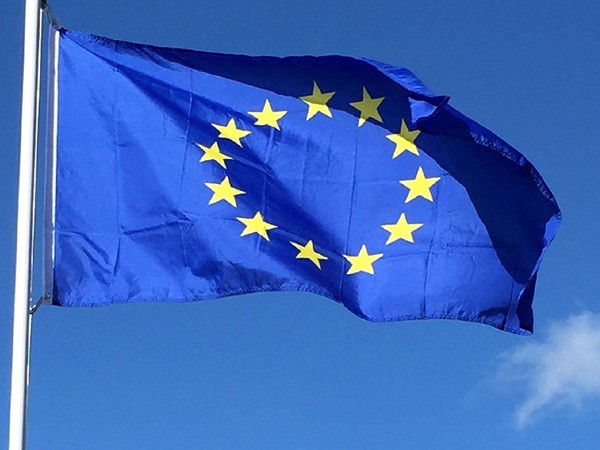 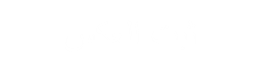 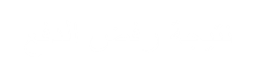 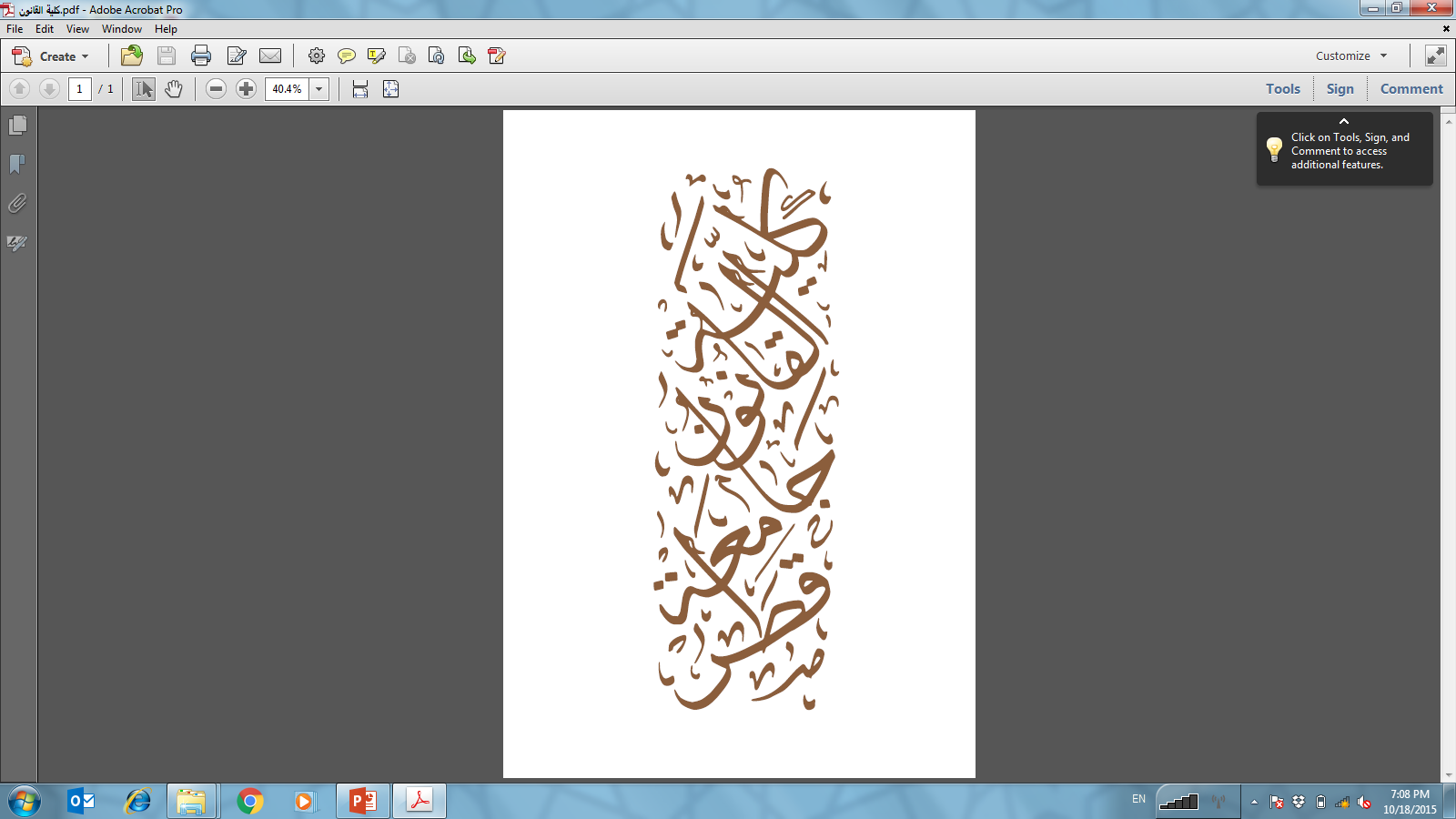 II. Research tools
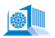 Finding Case Law
InfoCuria Case-law: https://curia.europa.eu/juris/recherche.jsf?language=en
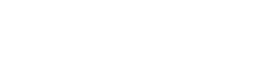 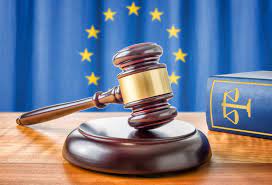 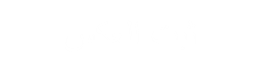 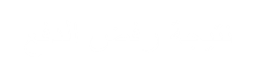 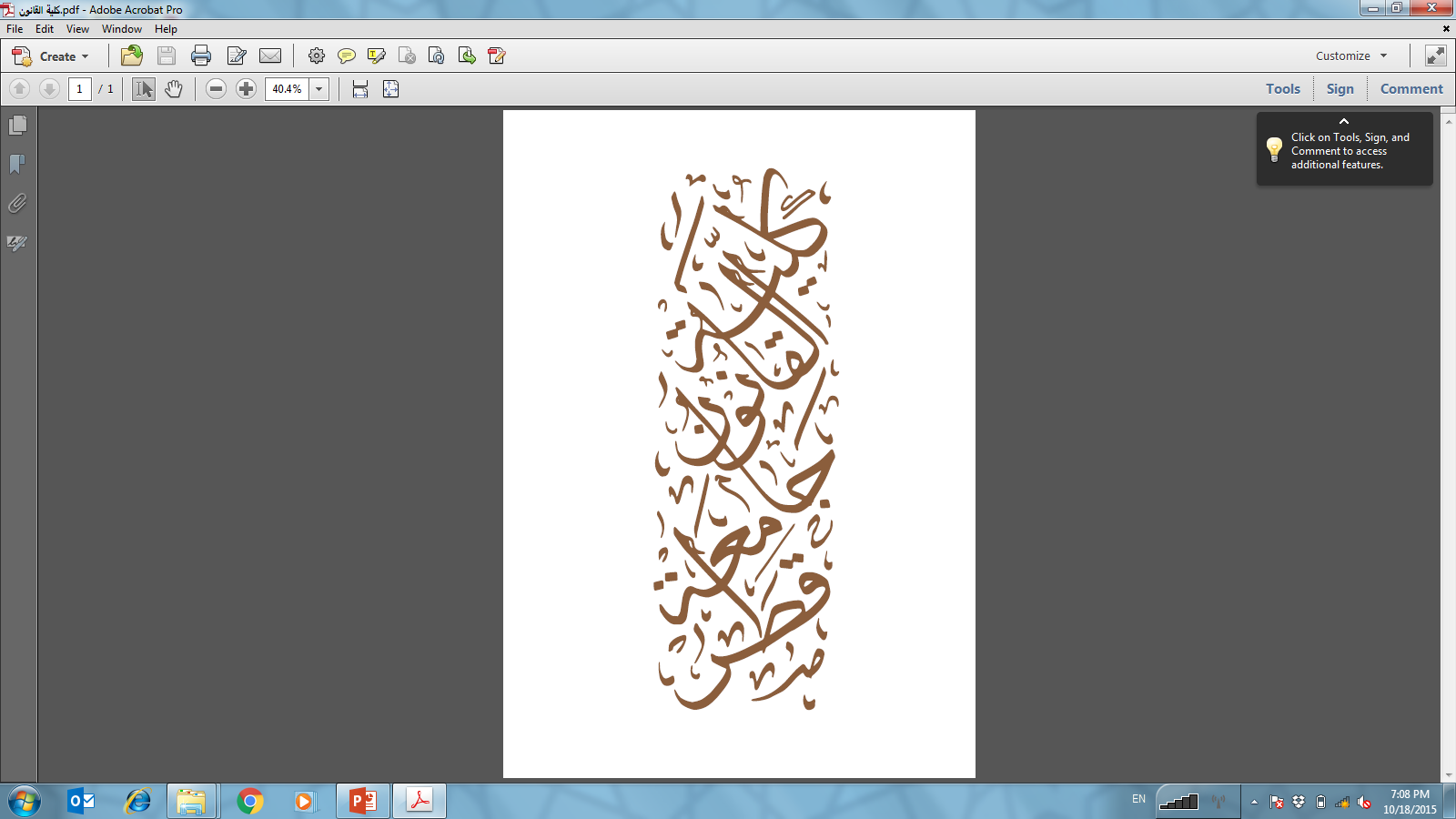 III. Testing Research tools
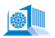 Participants will identify areas of their research projects that relate to EU law topics. They will present their finding in class.
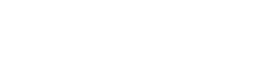 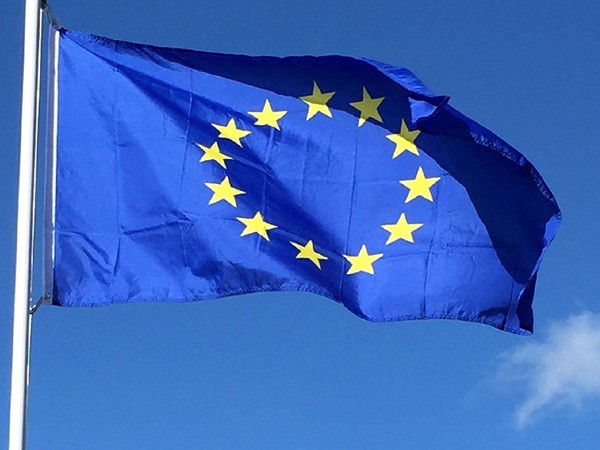 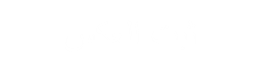 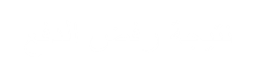 Questions?
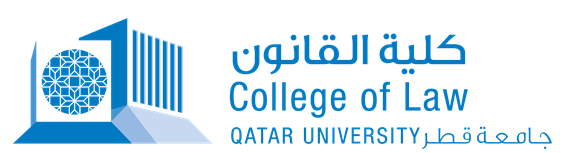 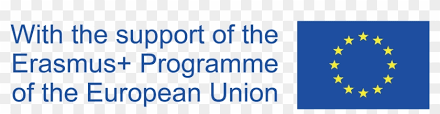